DESCRIPTION OF THE CONSTRUCTION APPLICATION PROCEDURE
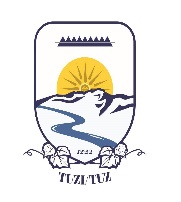 Municipality of Tuzi
Request for issuance for urban and technical conditions-UTC
The party submits a request for the issuance of UTC - conditions on the prescribed form. The application form can be downloaded here or at the archives of the Municipality of Tuzi. 
The request is accompanied by:
-proof of payment of the administrative fee in the amount of €2.00 for the submitted application to the bank account of the Municipality of Tuzi No. 530-3376777-71
- proof of payment of the fee for issuing urban-technical conditions in the amount of €50.00, to the budget account of the Municipality of Tuzi No. 530-337777-71
All information on the status of the case can be obtained by e-mail: urbanizem@tuzi.org.me  or directly at the offices of the Secretariat for Urban Planning of the Municipality of Tuzi
Issuance of UTC
The Government of Montenegro has entrusted the issuance of urban and technical conditions to local governments by Regulation. 
Urban and technical conditions are issued within 20 days from the date of submission of the request, and the amount of the fee for their issuance is determined by the Government by Regulation. In addition to the data prescribed by the law governing the administrative procedure, the request must also include data on the identification of the cadastral plot.
Drafting of the conceptual solution and the Main Project
The conceptual design of the facility is prepared by a licensed company for the preparation of technical documentation and construction of the facility, based on the issued urban and technical conditions
Request for approval of the conceptual design of the Chief State Architect or City Architect
Issuance of approval of the City or Chief State Architect
Preparation of the Main project design of the Facility
The Main Project Design is prepared by a licensed company for the preparation of technical documentation and construction of the facility
Audit of the main project
Auditor (a company licensed for auditing technical documentation and performing professional supervision), which is obliged to assess whether the Main Project has been prepared in accordance with the issued Urban-Technical Conditions and the Conceptual Design for which the consent of the Chief City Architect has been obtained.
The auditor is obliged to obtain, on behalf of the investor, the necessary consents that are issued for technical documentation under special regulations, as well as a copy of the plan and the real estate certificate for the plot in question. The authorities that issue the aforementioned consents, as well as a copy of the plan and the real estate certificate, are obliged to submit them to the auditor electronically signed without reimbursement of costs within 15 days from the date of submission of the request
Auditor's statement that the facility can be built based on the main project
Auditor - a company licensed to audit technical documentation and perform professional supervision company licensed to prepare technical documentation and construction Concluding a contract with professional supervision
    Concluding a contract with a contractor
A company licensed to prepare technical documentation and construction
    Cocluding a contract with professional supervision
A company licensed to perform technical documentation auditing and professional supervision.
Application for construction
The investor registers the construction with the Ministry of Spatial Planning, Urbanism and State Property - Directorate for Inspection Supervision and Licensing, 15 days before the start of construction of the facility.
 
Placing an info board at the building site
On the day of submitting the construction application, the investor is obliged to display a board at the construction site with information about: the investor, designer, auditor, contractor, professional supervision, authorized engineer who managed the preparation of technical documentation, auditor who managed the review of technical documentation, authorized engineer who manages construction and auditor who manages professional supervision, 3D visualization of the facility, or a view of the infrastructure route, etc.
Request for registration of the facility in the real estate cadaster

Submitted to the Real Estate Administration - Regional Unit Podgorica
The investor builds the facility based on the construction application and documentation prescribed by the Law on Spatial Planning and Construction of Facilities.
The investor is the person who submits the application and documentation for the construction or installation of the facility, prescribed by this Law